SKIZOFRENIA
Yeny Duriana Wijaya, M.Psi., Psi
SKIZOFRENIA ?
Skizofrenia :
Split of mind : pikiran yang terbelah
Pikiran delusi dan disorganized
Gangguan persepsi
Emosi dan perilaku yang tidak sesuai
Penyimpangan mendasar pada pikiran dan persepsi, afek yang tidak wajar sampai tumpul.
Gejala dan Gangguan
Delusi 
Keyakinan yang salah, sering berupa kejar atau kebesaran
Halusinasi
Pengalaman sensorik yang salah (diyakini) tanpa adanya stimulus eksternal yang nyata
Diagnosis
Harus ada minimal 1 gejala di atas yang jelas (PPDGJ III). 
Dua atau lebih  1 gejala di atas (DSM IV)
Gejala khas telah berlangsung sedikitnya 1 (satu) bulan
Macam-macam skizofrenia
Skizofrenia paranoid,kriteria tambahan : halusinasi yg mengancam, halusinasi pembauhan/pengecapan/bersifat seksual, waham dikendalikan
Skizofrenia hebrefenik : 15-25 thun. P.L yg tidak bertanggungjawab, menyendiri, afek pasien dangkal, gigling, 
Skizofrenia katatonik : stupor, gelisah
Apa penyebabnya
Keturunan 
Stresor lingkungan
Apakah  Skizofrenia mempengaruhi kapasitas Intelektual?
Tidak 
Mungkin ada hambatan dalam perkembangan kognitif
Apakah skizofrenia bisa disembuhkan?
Bisa 
Dan dapat berfungsi sosial kembali, walaupun tidak mengonsumsi obat
Berapa % prognosis (kemungkinan kesembuhan ) skzofrenia
Tergantung individu masing-masing
Suportif dari lingkungan, terutama peran dari keluarga dan orang-orang terdekat
Bagaimana stigma masyarakat terhadap skizofrenia
Masih sangat buruk....ditambah self stigma negatif dari skizofrenia  


         Dapat memperburuk kondisi ODS
Di lapangan banyak terjadi pemasungan
Kenapa ??
Pelanggaran HAM, kurangnya perhatian dari pemerintah, kurang pahamnya masyarakat terhadap skizofrenia... 
Sebagian besar masyarakat melakukan pemasungan dengan alasan ada efek kerbehayaan
IKAT/RANTAI
Ikat non besi, rantai panjang, rantai pendek, dua/satu kaki, dll
KH (24th) Gamping Sleman
MZ, 38th, Bireuen NAD
KOMBINASI
(kurung – ikat/rantai)
WY, 35th, Gamping Sleman
Balok Kayu
Dua / satu kaki, buatan-gelondongan, dll
IS, 43th, Bireuen NAD
H, 45 th, Bireuen NAD
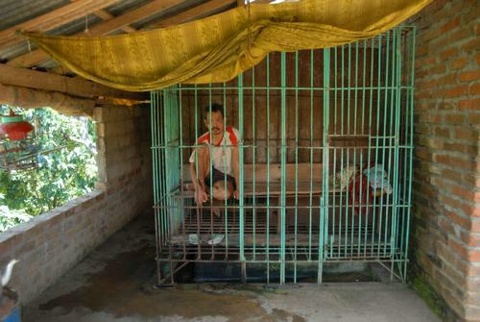 http://www.suryani-institute.com/wp-content/uploads/2008/12/pasung-1.jpg
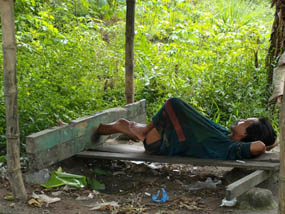 http://stat.kompasiana.com/files/2010/06/pasung-dalam.jpg
Apa yg bisa dilakukan jika melihat ada gejala ODS di sekitar kita
Memperlakukan seperti orang sehat lainnya, 
Jika menimbulkan masalah segera beritahu keluarga atau orang terdekatnya
Situasi krisis segera panggil petugas kesehatan setempat
Intervensi  Dini Secara Umum Terhadap Gejala
                                            Gangguan Kejiwaan :
Kepada Orang Yang mengalami gejala gangguan kejiwaan :
Memberikan kesempatan untuk mengungkapkan perasaan dan bercerita tentang masalah  yang dihadapi
Mendengarkan dengan penuh perhatian dan pengertian
Melakukan relaksasi
Segera minta dilibatkan dalam kegiatan di masyarakat atau menjalankan aktivitasnya sehari-hari
Memberikan dukungan untuk selalu berpikir positif terhadap masalah yang sedang dihadapi
Mencoba menenangkan orang tersebut dengan bahasa lembut, untuk relaks 
Kalau sudah terjadi gejala gangguan jiwa berat atau gejala bersigat krisis (tidak bisa teratasi sendiri) segera hubungi pelayanan medis terdekat
Jangan mengucilkan, mengolok-olok, atau bahkan memasung orang tersebut
Kepada Keluarga Yang Anggota Keluarga Ada yang Mengalami Gangguan Jiwa: 
Membina hubungan yang baik 
 MEngajak keluarga untuk tetap menjalankan aktivitasnya sehari-hari, jangan putus asa dan selalu berpikir positif terhadap masalah yang dihadapii anggota keluarganya
Memfasilitasi keluarga untuk berbagi perasaan tentang yang dialami
Memberikan dukungan atau support  terhadap masalah yang sedang dihadapi anggota keluarganya
Dapat memberikan saran agar menghubungi pelayanan medis terdekat atau instansi yang berwenang
Terima kasih....